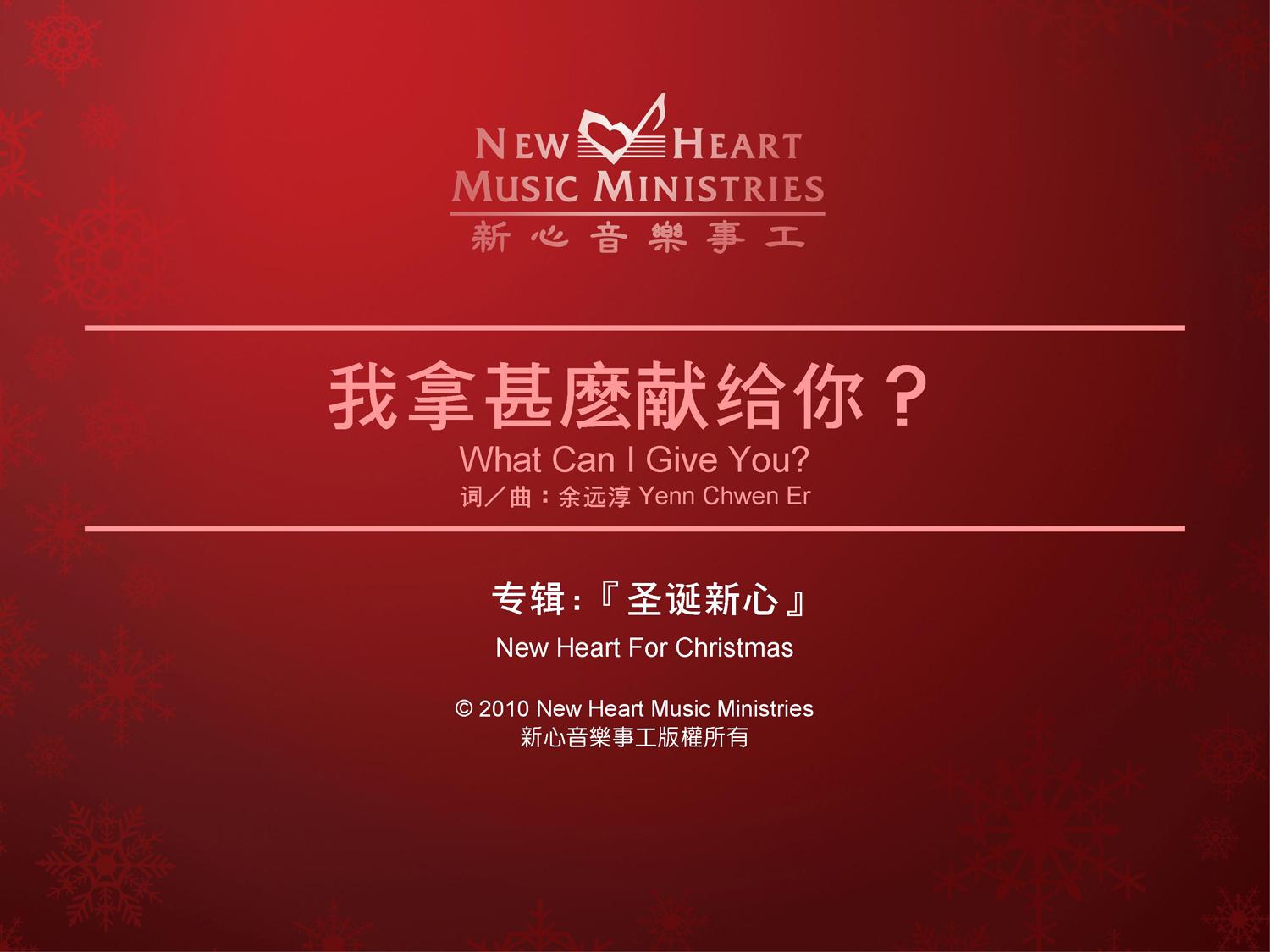 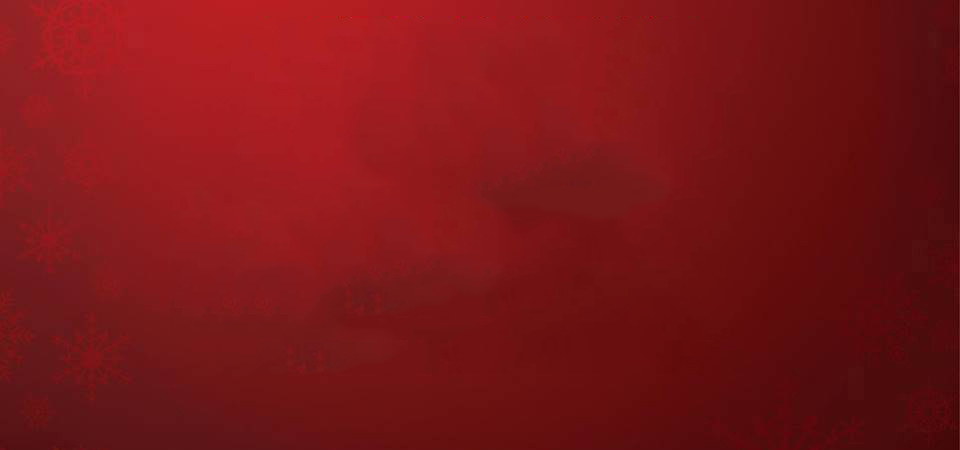 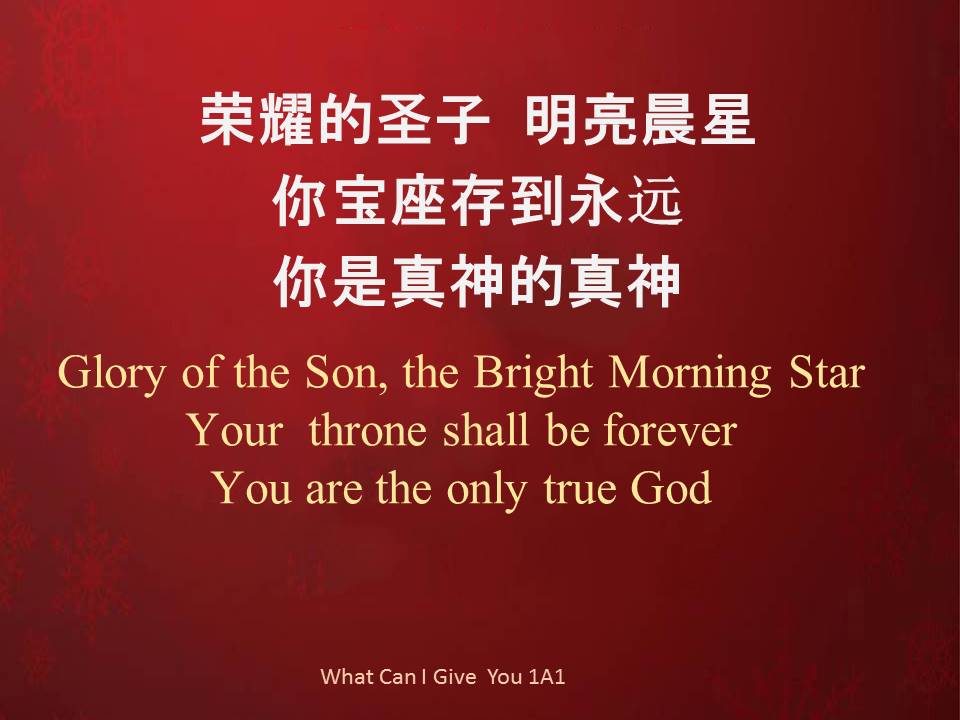 荣耀的圣子 明亮晨星你宝座存到永远 你是真神的真神
Glory of the Son, the Bright Morning Star
Your  throne shall be forever
You are the only true God
What Can I Give  You 1A1
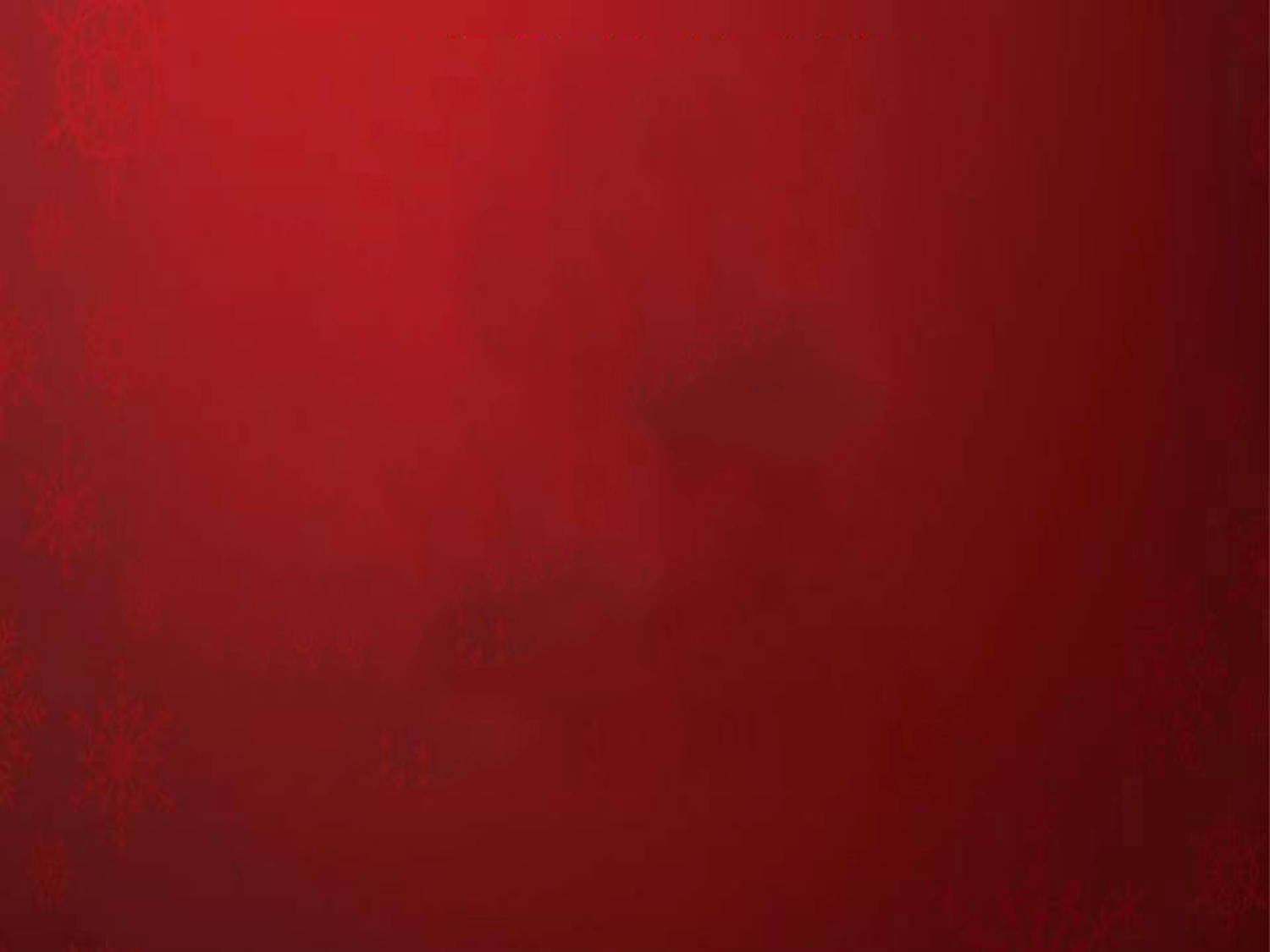 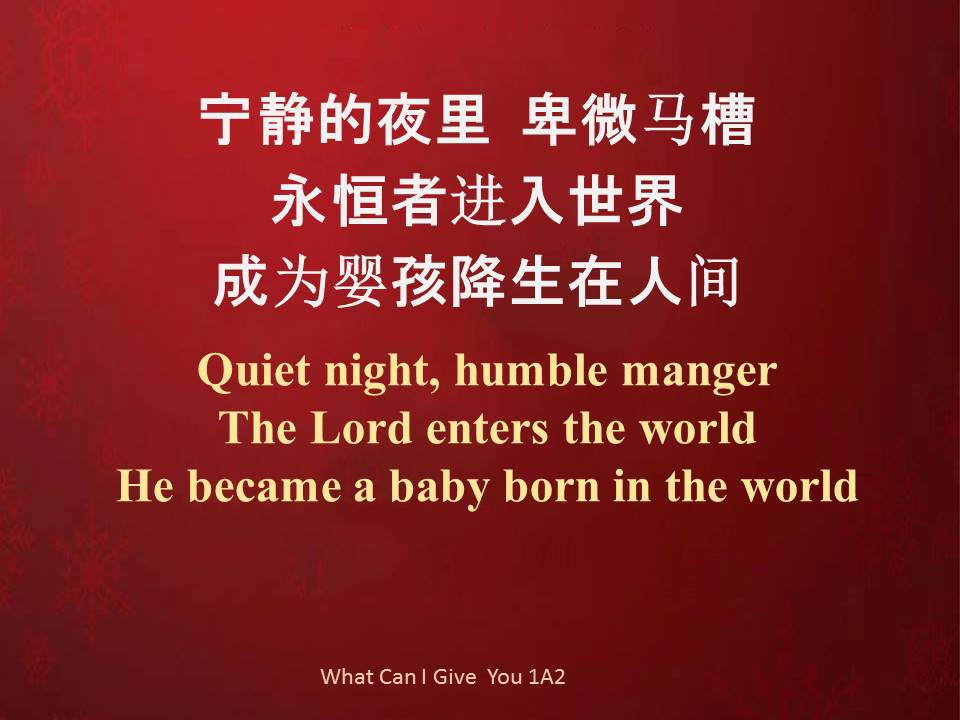 宁静的夜里 卑微马槽永恒者进入世界成为婴孩降生在人间
Quiet night, humble manger
The Lord enters the world
He became a baby born in the world
What Can I Give  You 1A2
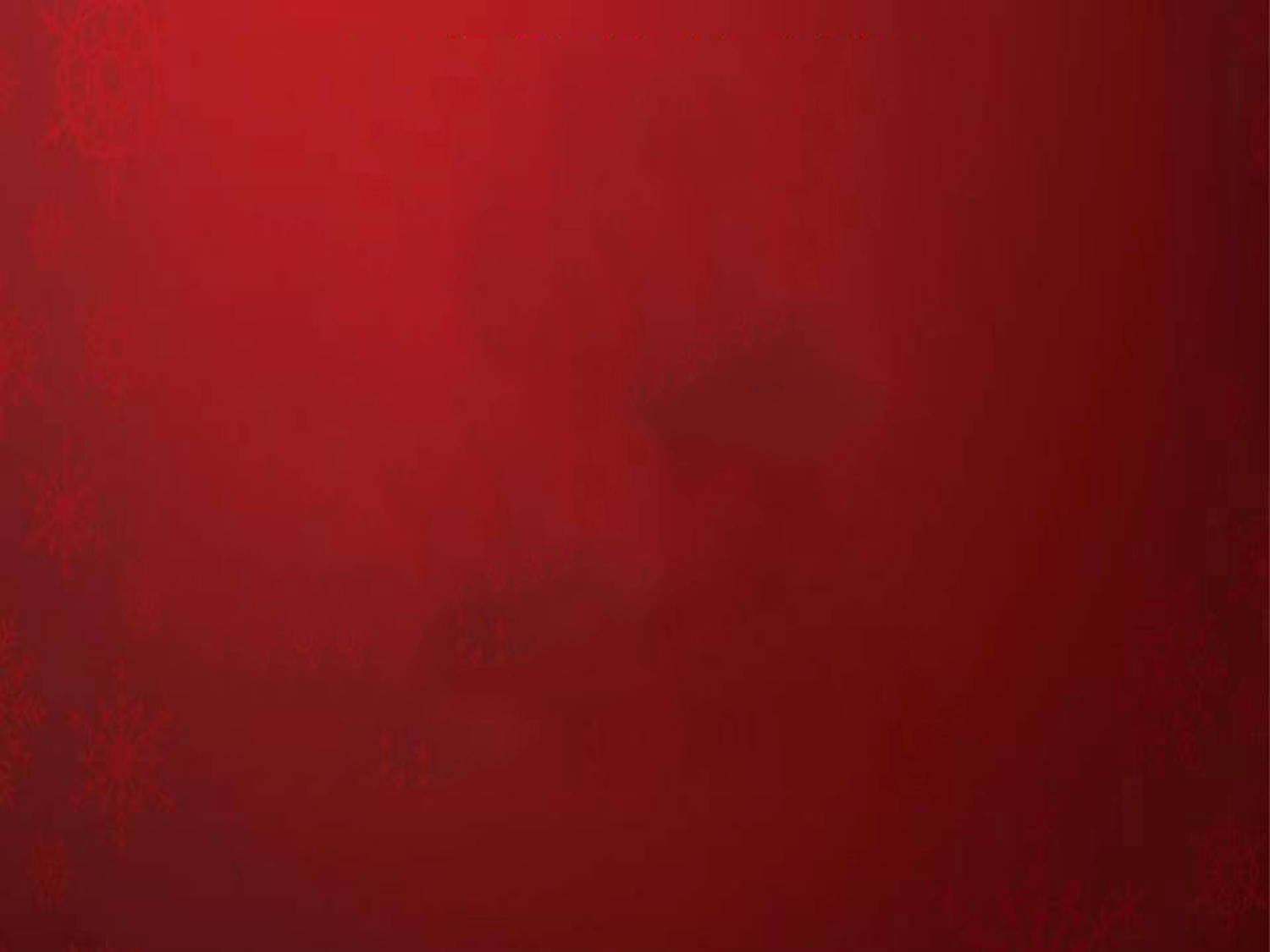 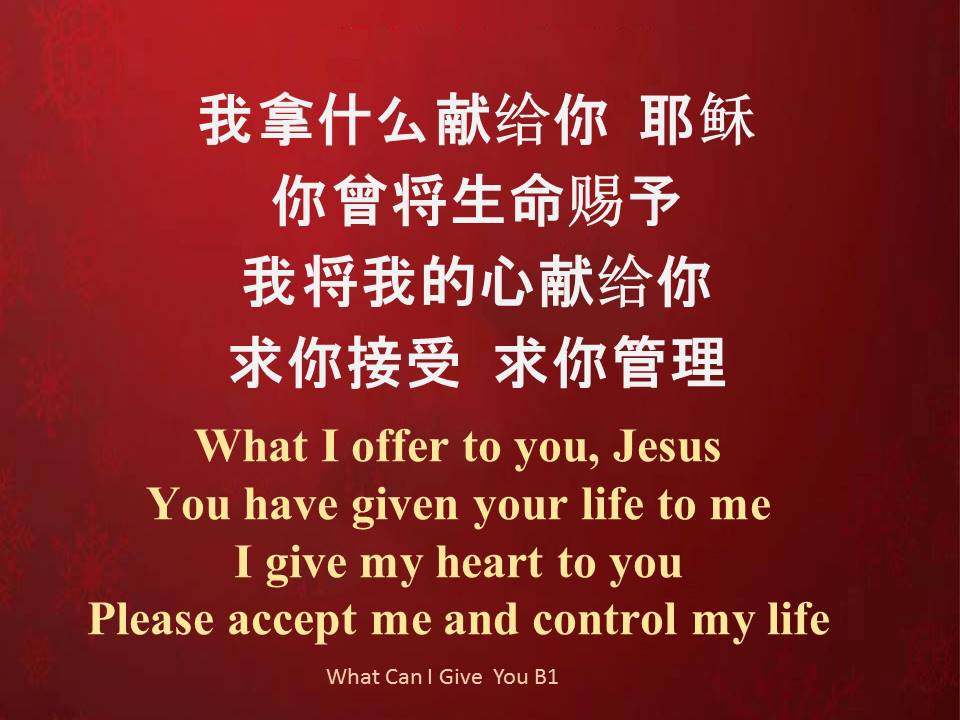 我拿什么献给你 耶稣你曾将生命赐予我将我的心献给你求你接受 求你管理
What I offer to you, Jesus
You have given your life to me
I give my heart to you
Please accept me and control my life
What Can I Give  You B1
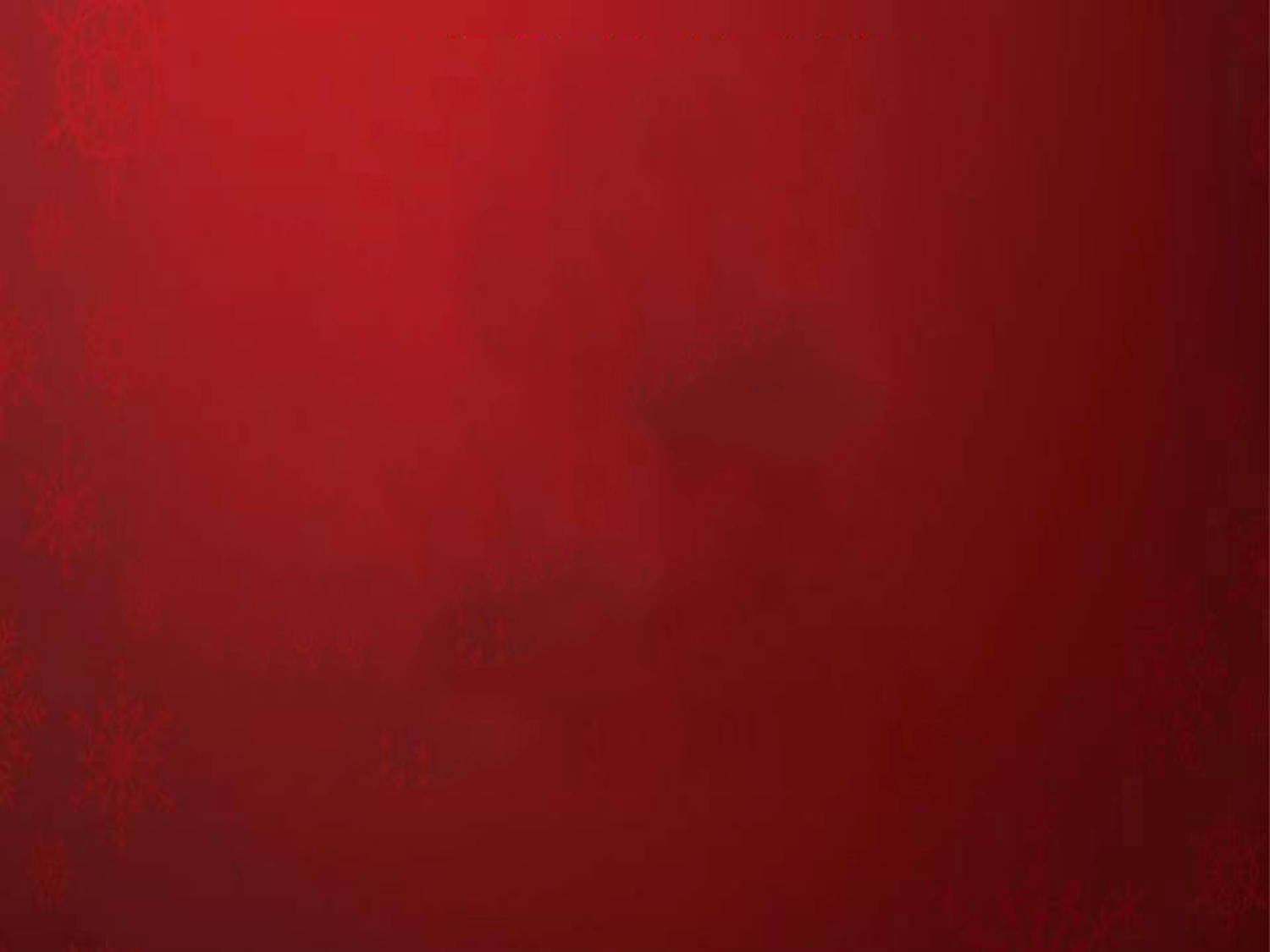 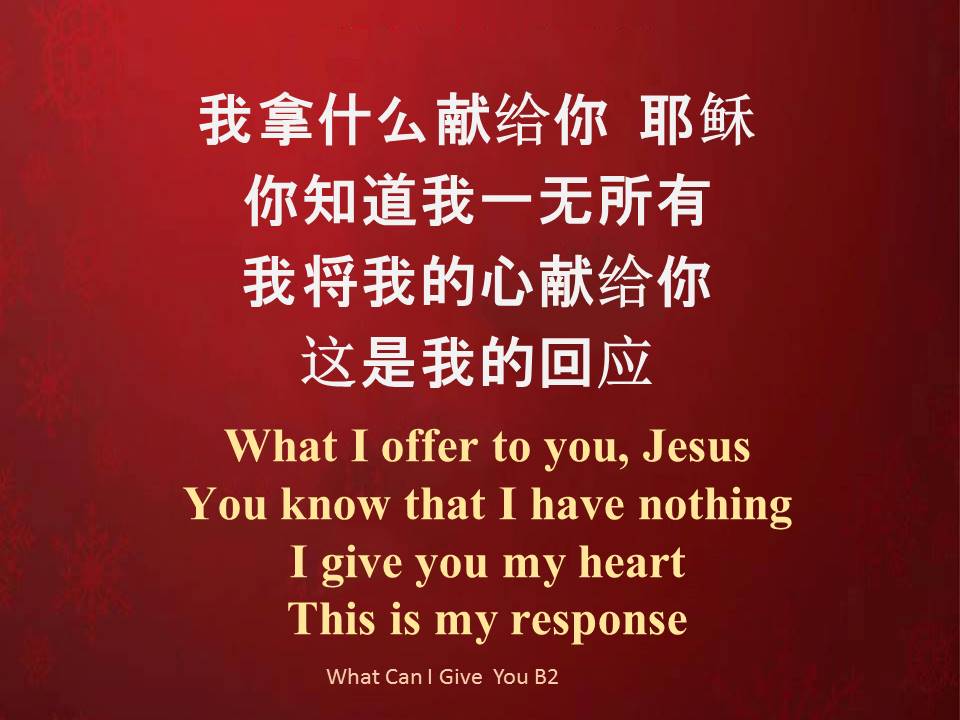 我拿什么献给你 耶稣你知道我一无所有我将我的心献给你这是我的回应
What I offer to you, Jesus
You know that I have nothing
I give you my heart
This is my response
What Can I Give  You B2
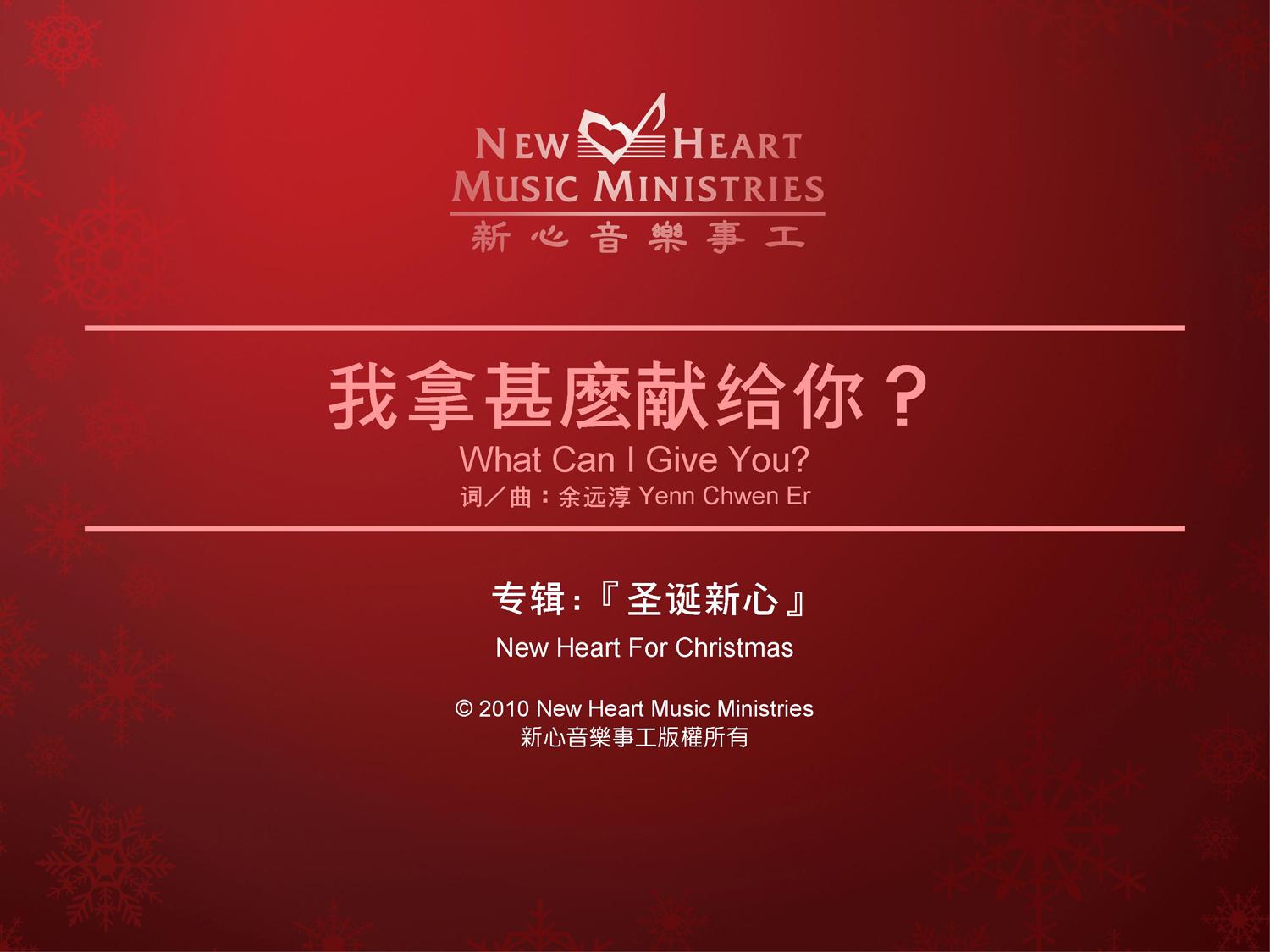 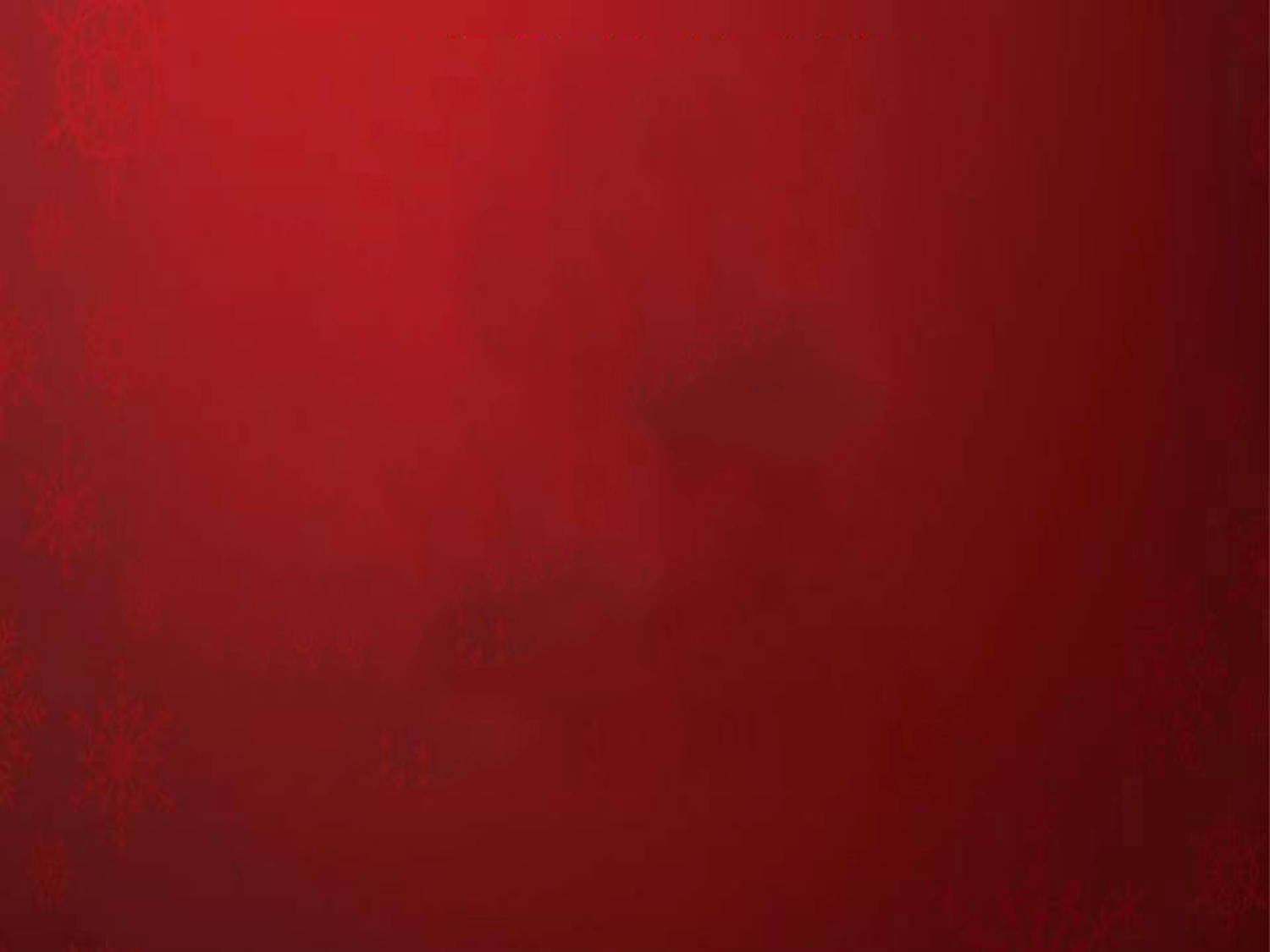 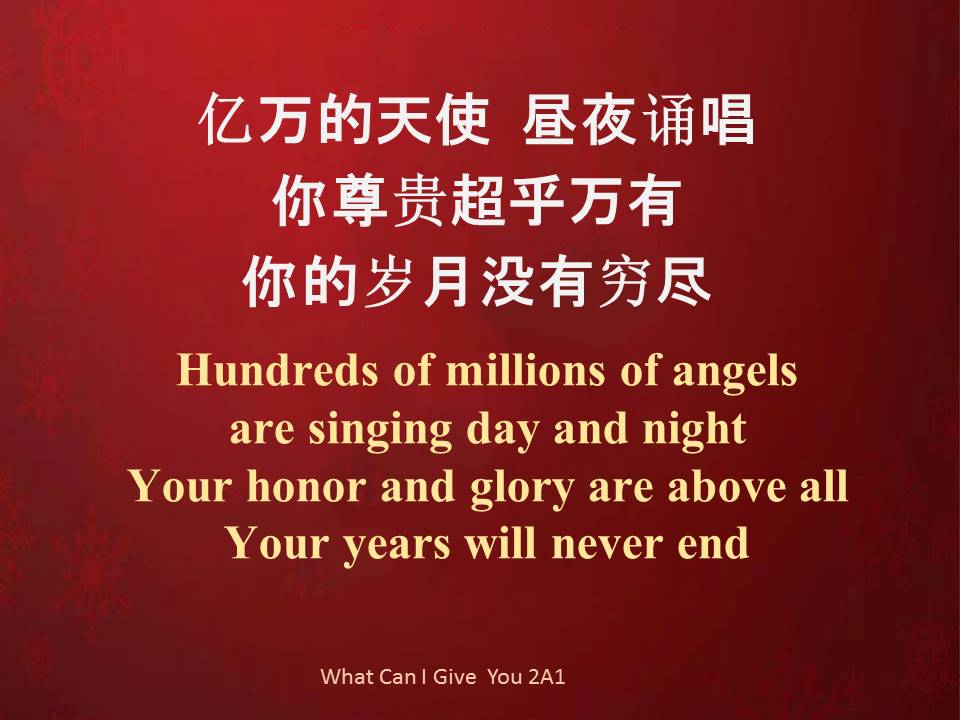 亿万的天使 昼夜诵唱你尊贵超乎万有你的岁月没有穷尽
Hundreds of millions of angels 
are singing day and night
Your honor and glory are above all
Your years will never end
What Can I Give  You 2A1
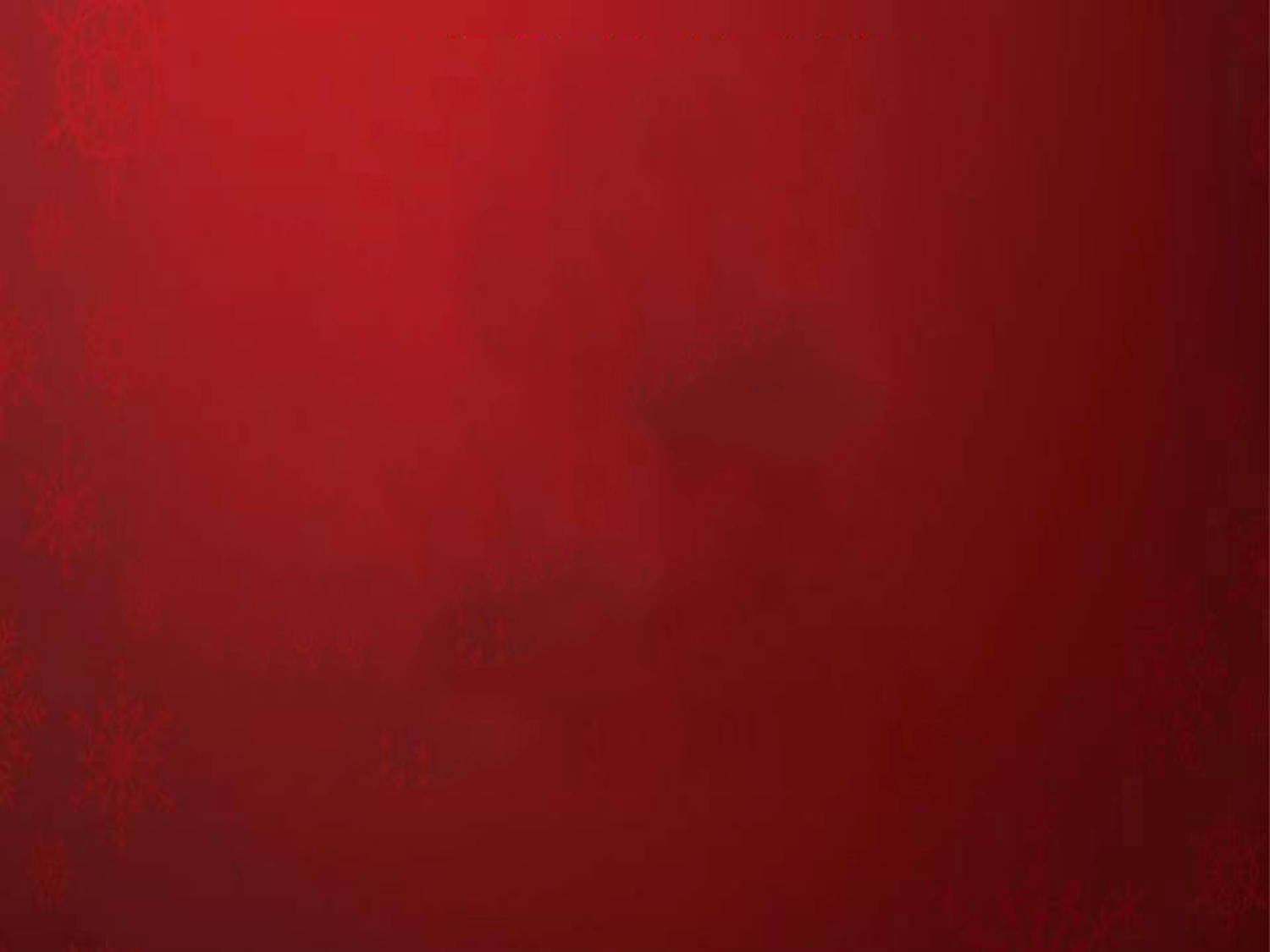 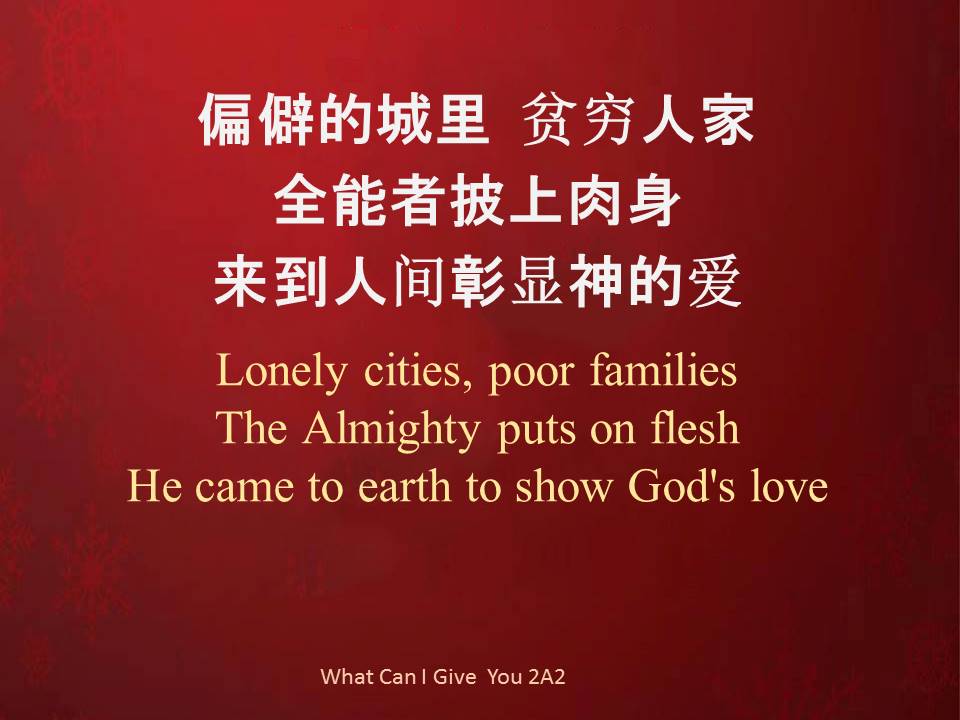 偏僻的城里 贫穷人家全能者披上肉身来到人间彰显神的爱
Lonely cities, poor families
The Almighty puts on flesh
He came to earth to show God's love
What Can I Give  You 2A2
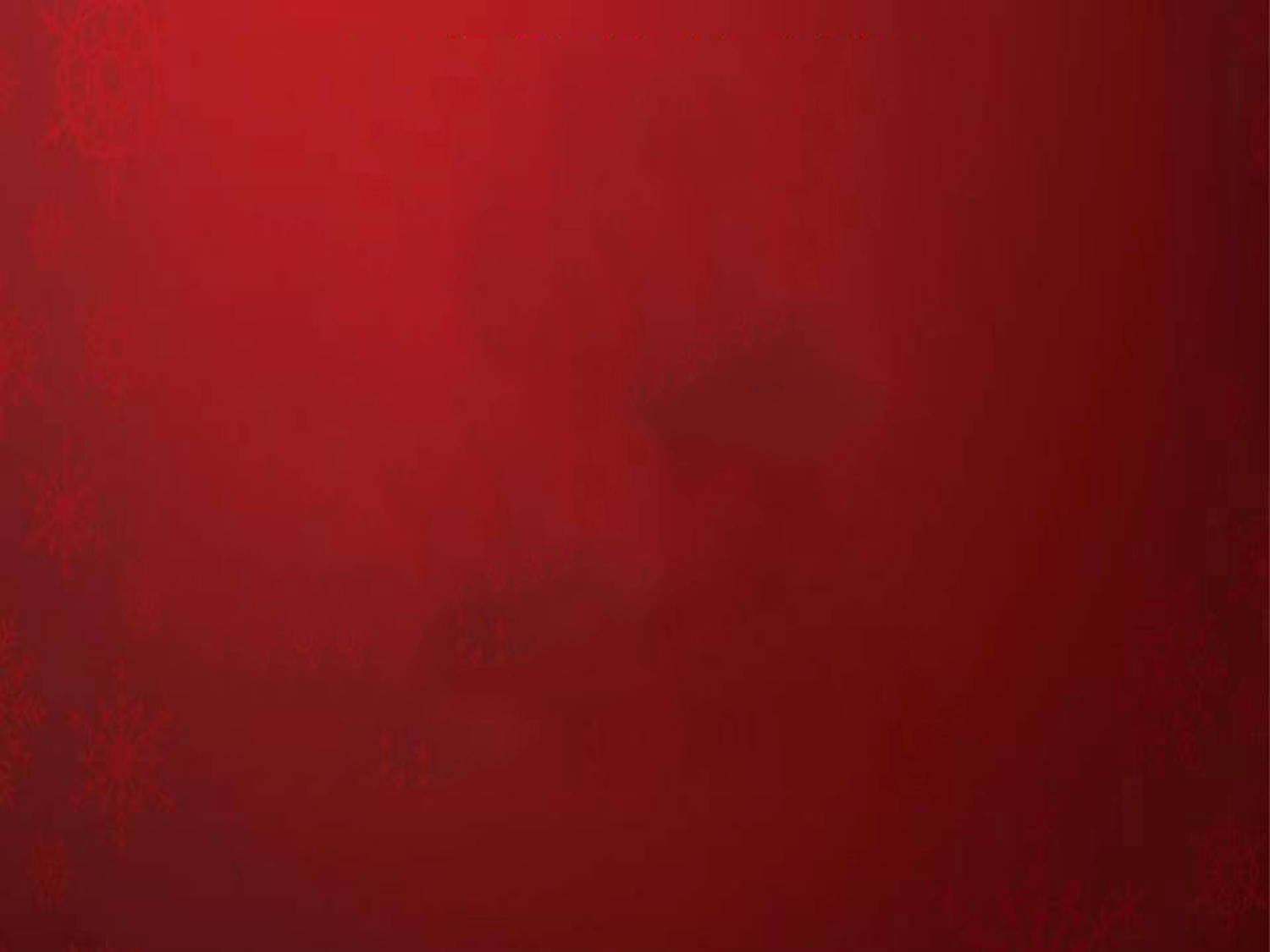 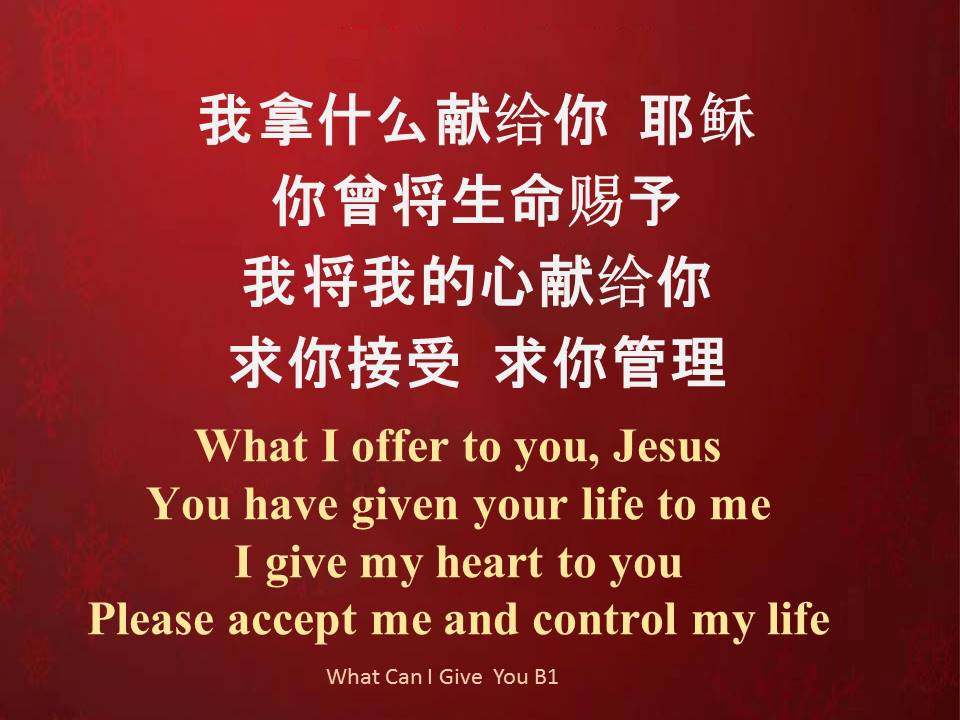 我拿什么献给你 耶稣你曾将生命赐予我将我的心献给你求你接受 求你管理
What I offer to you, Jesus
You have given your life to me
I give my heart to you
Please accept me and control my life
What Can I Give  You B1
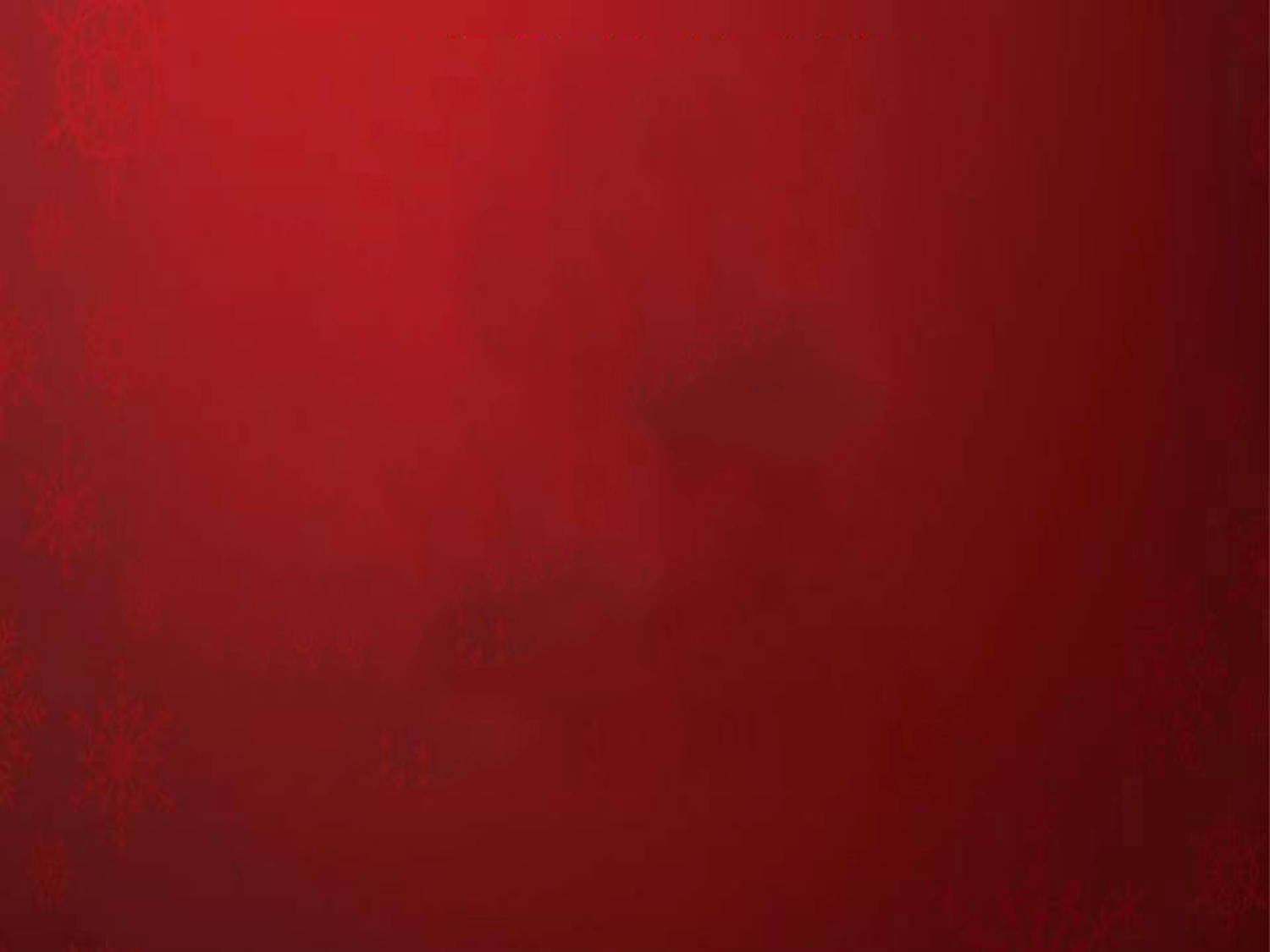 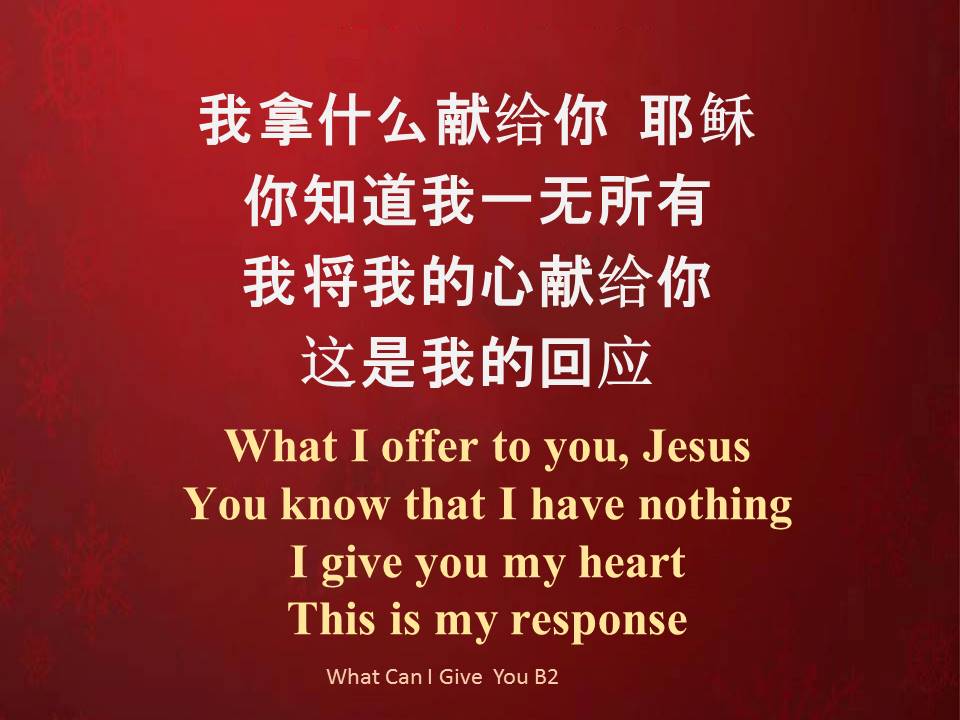 我拿什么献给你 耶稣你知道我一无所有我将我的心献给你这是我的回应
What I offer to you, Jesus
You know that I have nothing
I give you my heart
This is my response
What Can I Give  You B2
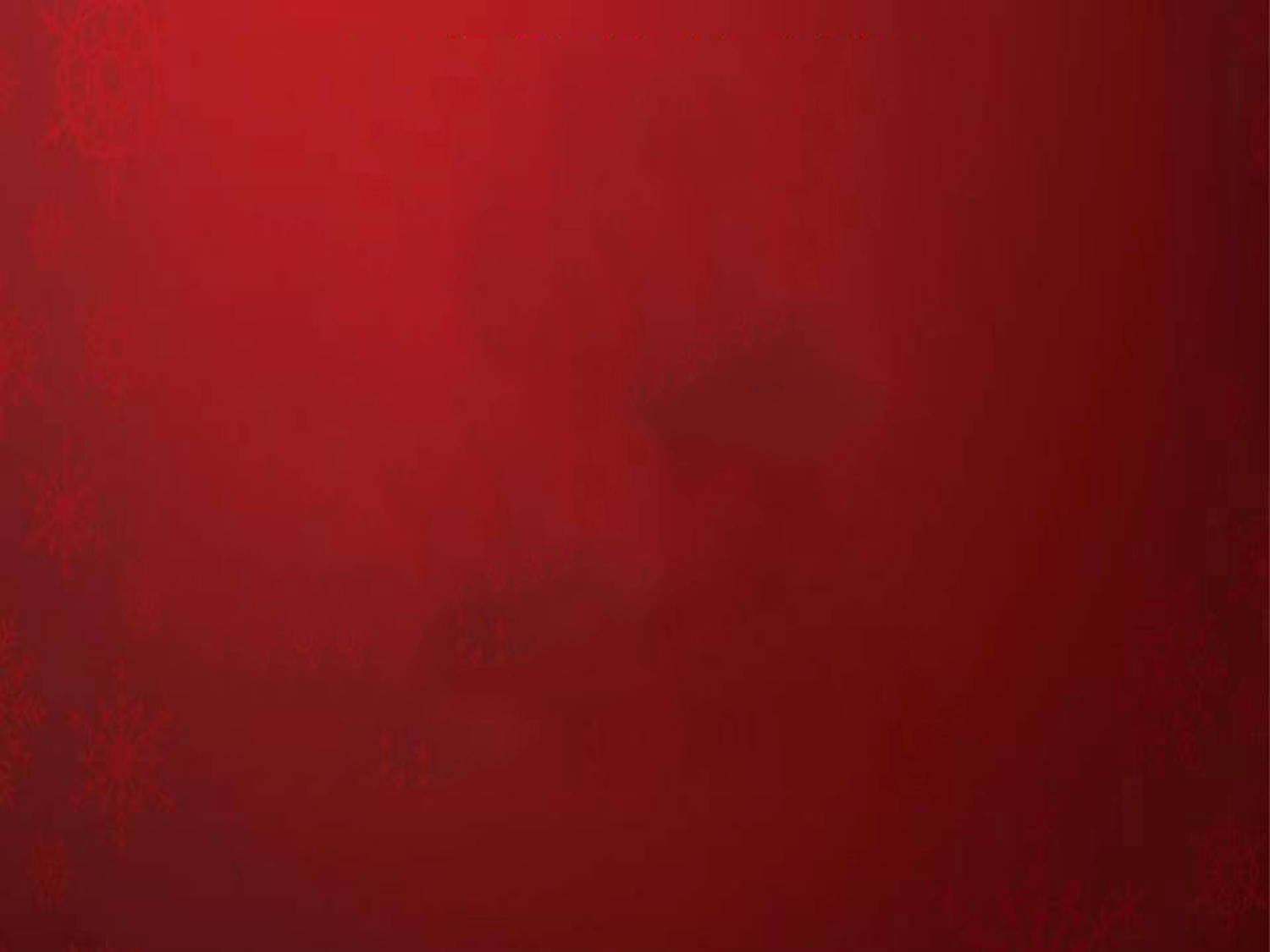 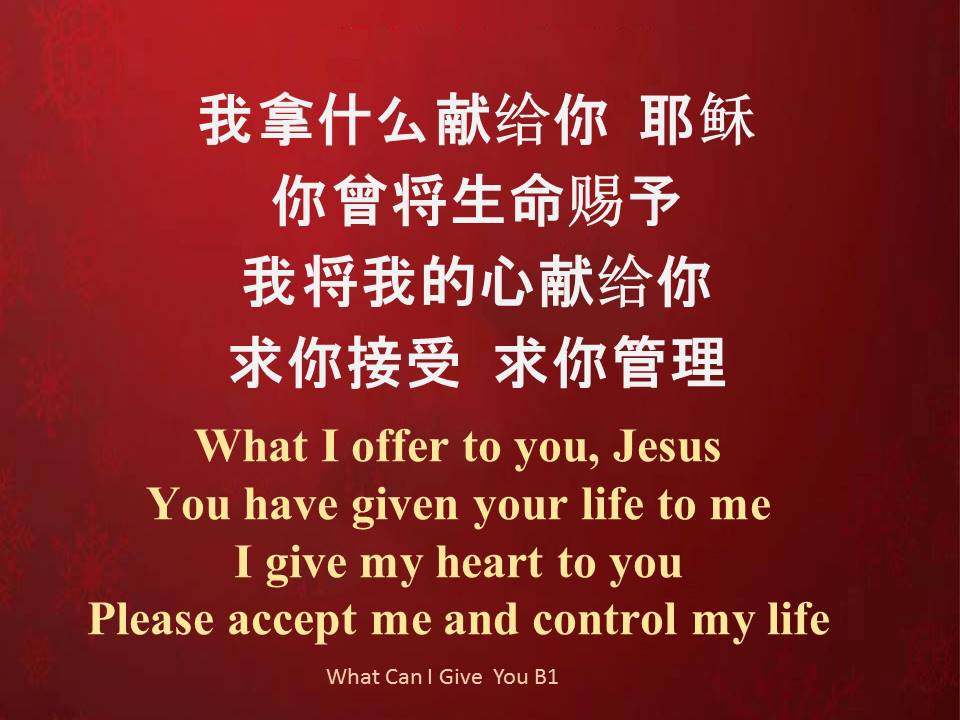 我拿什么献给你 耶稣你曾将生命赐予我将我的心献给你求你接受 求你管理
What I offer to you, Jesus
You have given your life to me
I give my heart to you
Please accept me and control my life
What Can I Give  You B1
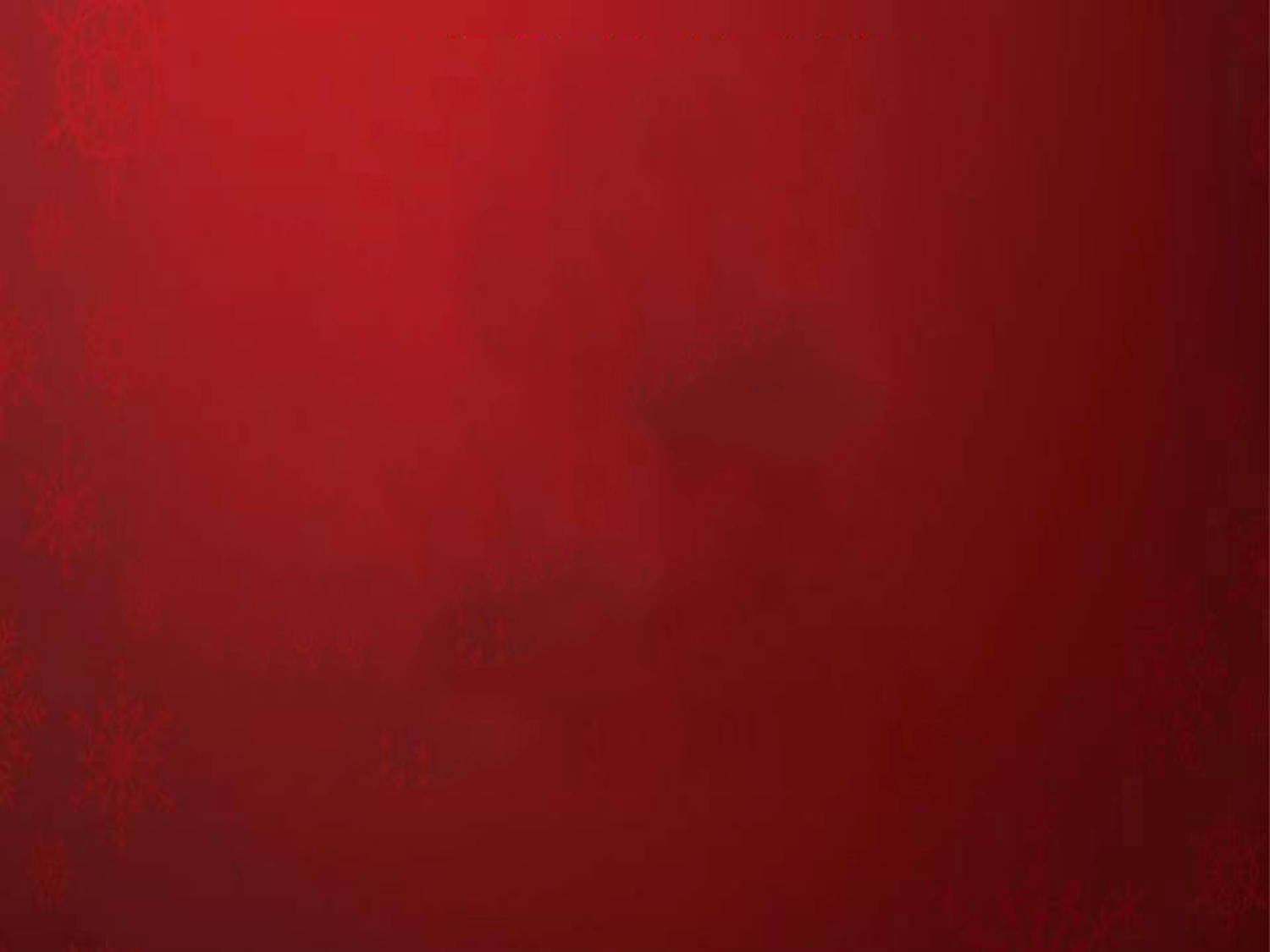 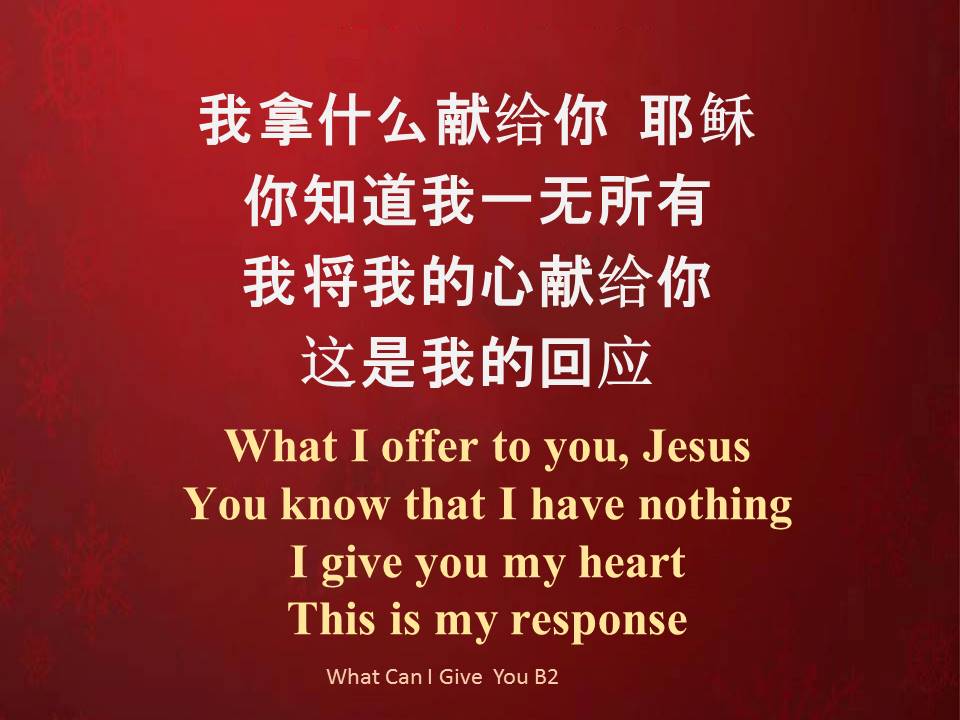 我拿什么献给你 耶稣你知道我一无所有我将我的心献给你这是我的回应
What I offer to you, Jesus
You know that I have nothing
I give you my heart
This is my response
What Can I Give  You B2
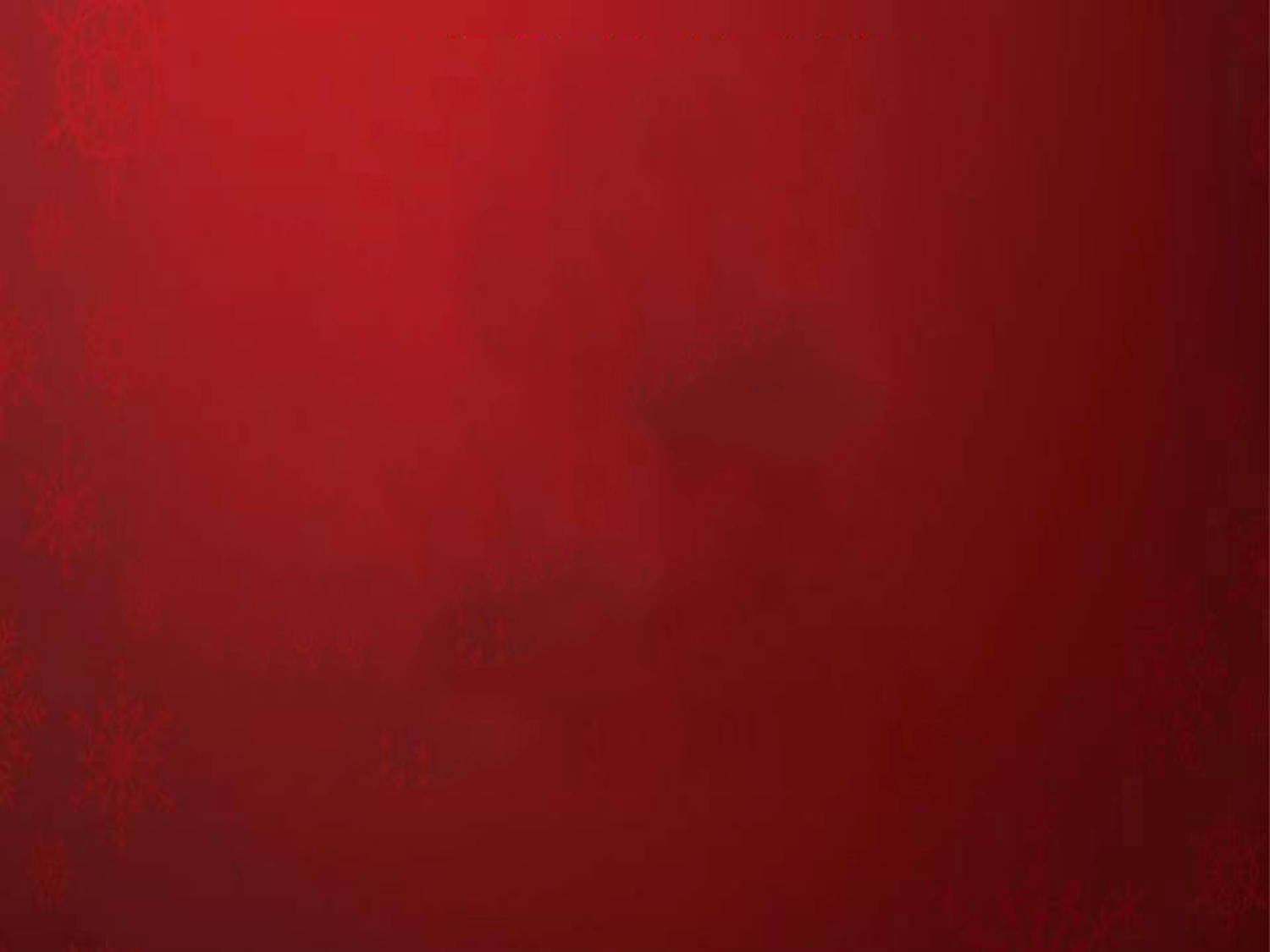 我将我的心献给你这是我的回应
I give you my heart
This is my response
What Can I Give  You
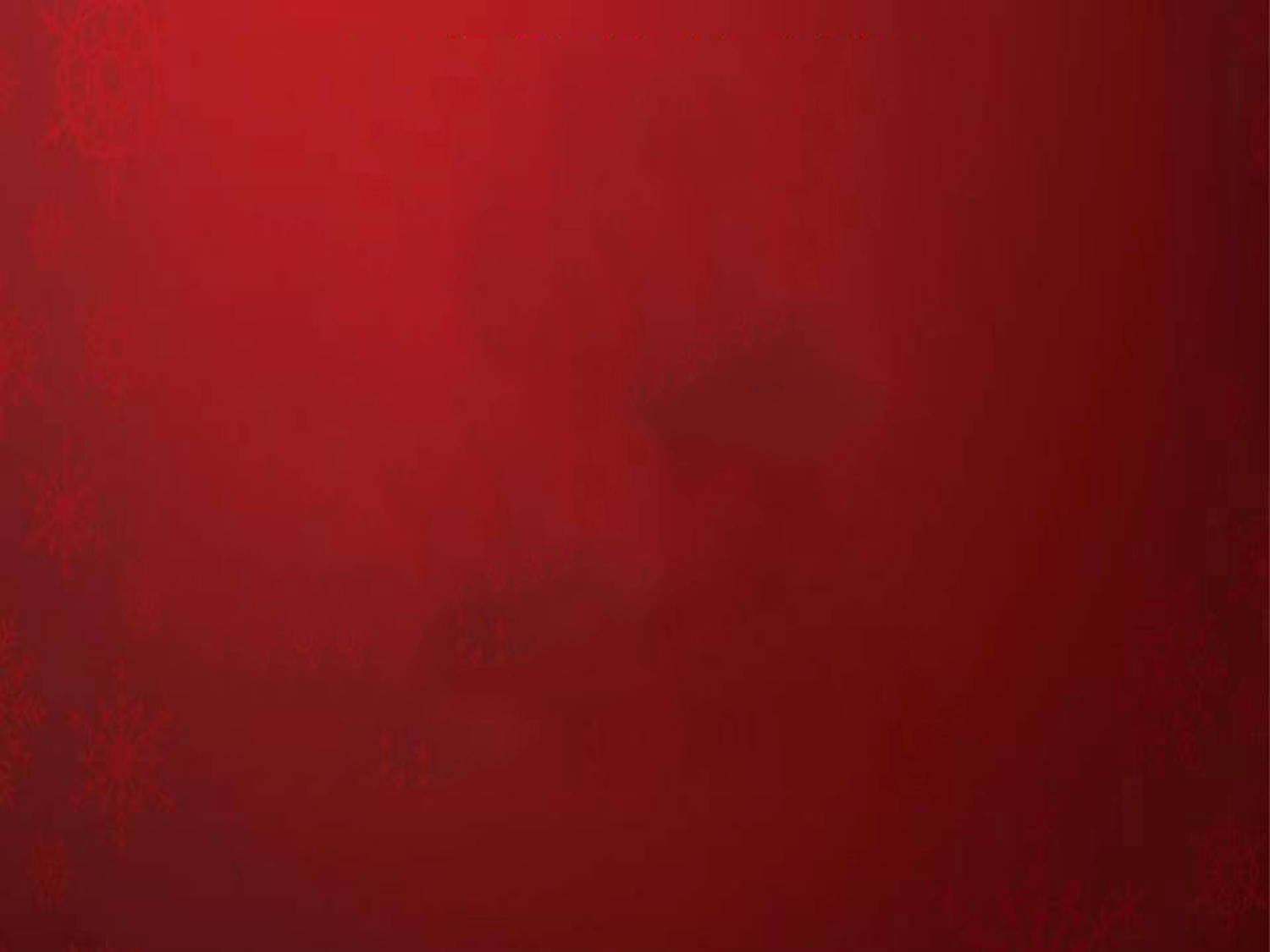 荣耀的圣子 明亮晨星
Glory of the Sonthe Bright Morning Star
What Can I Give  You  the end